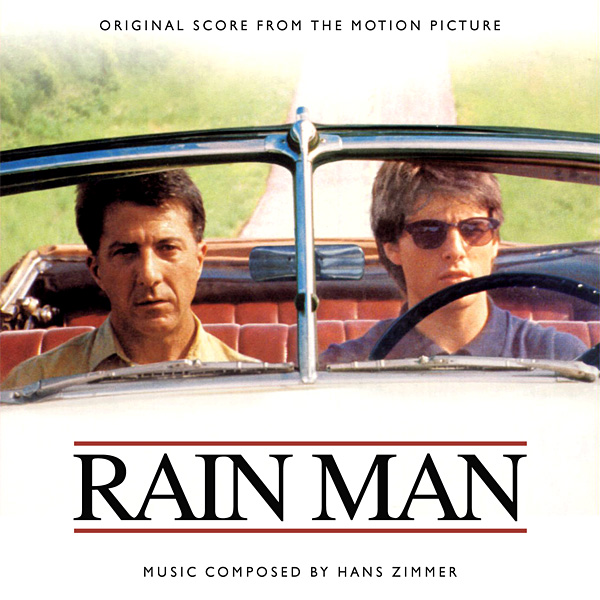 Poremećaji iz autističnog spektra
Defektologinja: Lana Šramek, prof.
I. OŠ, Bjelovar, ŽSV pedagoga, 11. 12. 2013.
Autizam je razvojni poremećaj ljudskog mozga kod kojega se prvi znaci vide još tijekom ranog djetinjstva; obično se autizam prepoznaje u prve tri godine djetetova života. 

Često i pod nazivom teškoće socijalne komunikacije.

Glavne karakteristike autizma su:
slaba ili nikakva socijalna interakcija i komunikacija,
ograničeni i ponavljajući obrasci ponašanja

Prevalencija:
okvirna je procjena između 10 i 15 posto (6000 do 8000) osoba s autizmom u Hrvatskoj.
jedan do dva slučaja na 1000 ljudi za autizam i otprilike 6 na 1000 za spektar autizma (SA); s prosjekom SA od 4.3:1 za populaciju muškaraca
Rano otkrivanje autizma može pomoći djetetu da stekne određene socijalne vještine i samostalnost.

Za sada nema lijeka za autizam.

Kod težih oblika autizma, samostalan
    život je malo vjerojatan, ali kod blažih
    oblika moguće je živjeti
    samostalno.

Ujedinjeni narodi su 2. travnja proglasili
    Svjetskim danom autizma.
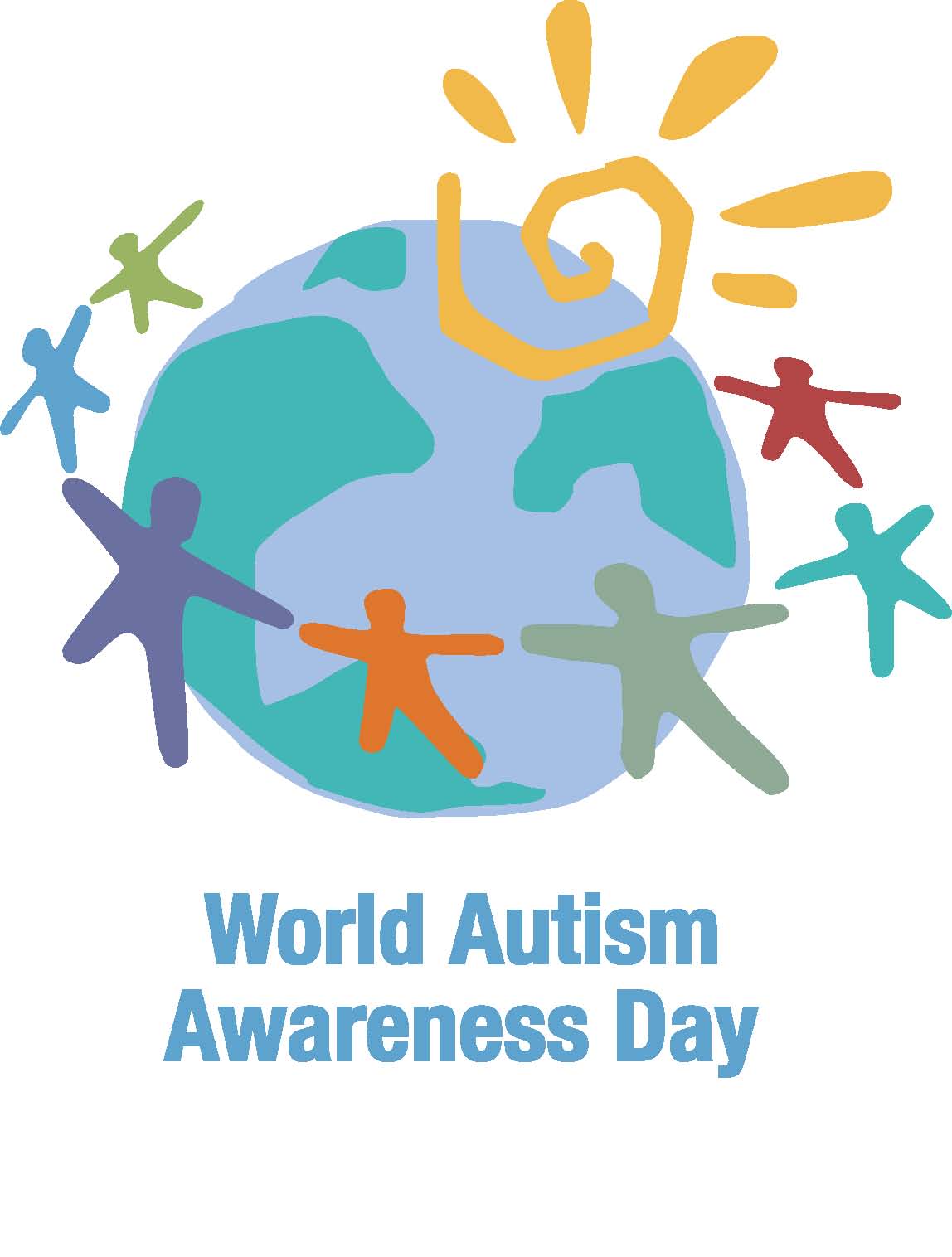 Autizam je jedan od pet pervazivnih razvojnih poremećaja (engl. PDD) ili poremećaja autističnog spektra (engl. ASD).


Od ostala četiri
    poremećaja iz spektra
    autizma su
    Aspergerov sindrom,
    dječji disintegrativni
    poremećaj,
    Rettov sindrom i
    pervazivni razvojni
    poremećaj ne drugačije određen (engl. PDD-NOS).
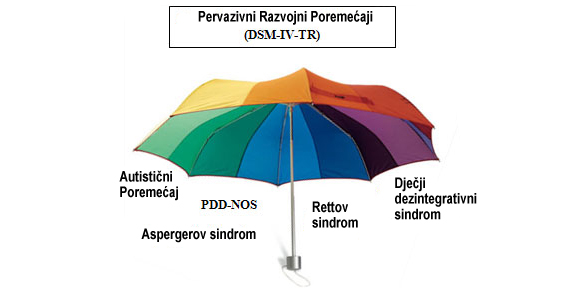 Ponavljajuće ponašanje
Osobe s autizmom pokazuju različite oblike ponavljajućeg (repetitivnog) i ograničavajućeg ponašanja:

Stereotipija - kretnje bez svrhe poput lupkanja rukama, vrtnja glavom, ljuljanje tijelom i sl.

Kompulzivno ponašanje - se odvija namjerno i po pravilima, to je slaganje objekata u određenom redu i sl.

Jednolikost - otpor prema promjeni, na primjer odbijanje premještanja pokućstva ili dijete odbija da ga se prekine u određenoj radnji.

Ritualno ponašanje - predstavlja izvođenje dnevnih aktivnosti uvijek istim redom, rutina, poput ne mijenjanja jelovnika ili redoslijeda oblačenja.

Ograničeno ponašanje – ograničeno fokusom, interesom ili aktivnošću, poput prevelike zaokupljenosti s jednom igračkom.

Autoagresija - uključuje pokrete koji mogu ozlijediti osobu. Otprilike 30% osoba s ASD-om u nekim trenucima pribjegne autoagresiji.
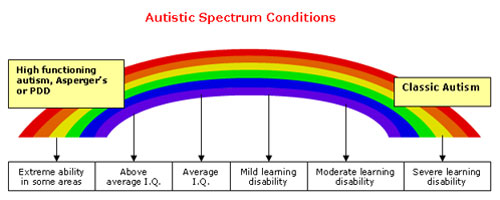 Spektar poremećaja može varirati od blagih do teških stupnjeva.

Na jednom kraju spektra djeca mogu biti vrlo teško pogođena, dok se na drugom kraju njihove poteškoće čine puno manje upadljivima.
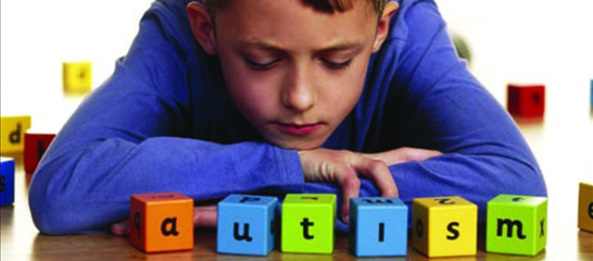 Mnoga djeca s dijagnosticiranim autizmom imaju određen stupanj teškoća u učenju. Stoga je vrlo teško procijeniti inteligenciju djeteta koje ima takvu vrstu poteškoće socijalne komunikacije.
Obilježja autizma
Komunikacija
zakašnjeli jezično-govorni razvoj, manjkav govor ili njegov potpuni izostanak
nemogućnost započinjanja ili održavanja komunikacije
dodirivanje rukom ili vođenje umjesto verbalnog zahtjeva
ponavljanje riječi, obrnuti izgovor ili korištenje besmislene rime
govor u drugom ili trećem licu, oslovljavaju se vlastitim imenom ili zamjenicom u drugom ili trećem licu (npr. Hoćeš soka? ili Dora hoće!)
dijete se često ponaša kao da je gluho, kao da ne čuje, ne reagira i ne obazire se na pozive
 
Ponašanje
povučenost u sebe 
promjene ponašanja (neprimjereno smijanje ili ispadi bez vidljivog razloga)
poremećaji spavanja i hranjenja te pretjerani nemir ili mirnoća
učestalo ponavljanje nekih pokreta
opsesivno-kompulzivno ponašanje, npr. redanje stvari
inzistiranje na rutini i ne mijenjanje ničega u okolini
moguće nanošenje ozljeda samome sebi ili agresivno ponašanje prema drugima (kada se ugrizu kao da ne osjećaju bol)
Društvena interakcija
izostanak kontakta očima (kada je osoba ispred autističnog djeteta ono gleda u bilo kojem pravcu osim u osobu koja je ispred njega)
pomanjkanje empatije (neosjetljivost na osjećaje i želje drugih)
nedostatak zanimanja za drugu djecu i za ono što ostala djeca rade
poteškoće u sklapanju prijateljstva
izbjegavanje fizičkog kontakta (čak i s članovima vlastite obitelji)

Osjetni poremećaji
hipo ili hiper aktivnost 5 osjetila
pomanjkanje reakcije na bol ili na glasne zvukove
stavljanje predmeta u usta i struganje po površinama
abnormalni odgovori na osjete
Igra
ne igra se s drugom djecom
pokazuje smanjeni interes za maštovite i kreativne igre
preferira samotne ili ritualne igre (vlastite ruke okreće, približava ili udaljava od lica)
smanjeni interes za imitiranje ponašanja drugih osoba

Inteligencija
intelektualno funkcioniranje se kreće od prosječnog do iznad i ispodprosječnog
ponekad mogu razviti posebne sposobnosti

Neka autistična djeca „izgledaju” posve normalno prije prve ili druge godine života te se naglo „vrate” i izgube komunikacijske i društvene vještine koje su stekli prije. To se zove regresivni oblik autizma.
Što uzrokujeautizam?
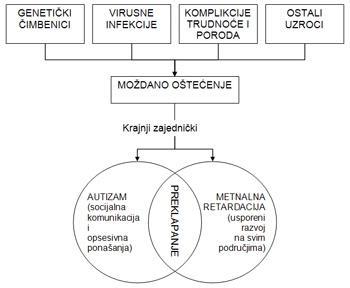 Ne zna se.

Uzroci ovog poremećaja
     nisu u potpunosti
     razjašnjeni, no većina
     vjeruje da se radi o
     psihičkim, ali i organskim
     faktorima koji se isprepliću.


Autizam se dijagnosticira ukoliko postoji pojava poznata kao ''trijada poteškoća'‘, teškoće na tri glavna područja:
jezične i komunikacijske poteškoće
poteškoće u socijalnim odnosima i socijalnom razumijevanju
nedostatak fleksibilnosti u mišljenju i ponašanju
Jezične i komunikacijske poteškoće
Jezične i komunikacijske poteškoće utječu na djetetovu sposobnost da upotrebljava i razumije smisao jezika i komunikacije.

Spomenute teškoće ne utječu samo na govoreni jezik već i na geste, facijalnu ekspresiju i ostale oblike neverbalne komunikacije.

Kod djece s autizmom ove vještine izostaju ili su teško poremećene pa, kad se prve riječi pojave, gotovo uvijek služe za „označavanje“ stvari koje dijete vidi ili želi te kako bi ponavljalo ono što je čulo da drugi ljudi govore, bez poznavanja značenja riječi i umjesto pravog sudjelovanja u konverzaciji s drugom osobom.
Poteškoće u socijalnim odnosima i socijalnom razumijevanju
Mnogu djecu koja se čine prilično socijalno aktivna u određenim situacijama i s poznatim ljudima, zaobilazi dijagnoza autizma i to najčešće zato što se radi o nedovoljnom razumijevanju autizma.

Socijalne poteškoće kod autizma su češće nedostatak socijalnog razumijevanja nego socijalnog interesa.

Neka djeca mogu biti zainteresirana za interakciju s drugima, ali ne znaju kako ju ostvariti.

Osobe s autizmom imaju znatne teškoće u gotovo svakoj interakciji koja zahtijeva poznavanje drugih osoba i poznavanje onoga što te osobe misle ili znaju.

Osobe s autizmom nisu sposobne razumjeti gledišta drugih pa čak niti uvidjeti da drugi ljudi mogu imati gledišta koja su različita od njihovih – teorija uma.

Isto tako, mogu imati teškoća u razumijevanju svojih vlastitih, a posebno u razumijevanju tuđih – vjerovanja, težnji, namjera, spoznaja i opažanja.
Procjena
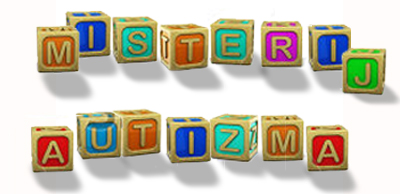 Uobičajeni znakovi, kod kojih je, ako su uočeni, potrebno zatražiti stručnu procjenu:
Nema "brbljanja" do 12 mjeseci.
Nema gestikulacije (upiranje prstom, mahanje rukom, pozdravnih poruka i sl.) do 12 mjeseci.
Niti jedna riječ do 16 mjeseci.
Bez spontanih fraza od dvije riječi (ne uključujući eholaliju) do 24 mjeseca.
Gubitak bilo koje jezične ili socijalne vještine u bilo kojoj dobi.
Dijagnoza
Dijagnoza autizma se temelji na ponašanju.

Dijagnozu autizma postavlja psihijatar.

Da bi se dijagnoza postavila, potrebno je da je prisutno najmanje šest simptoma, uključujući najmanje dva simptoma kvalitativnog oštećenja u socijalnoj interakciji, najmanje jedan simptom kvalitativnog oštećenja u komunikaciji i najmanje jedan simptom ograničenog ili ponavljajućeg ponašanja. 

Primjeri simptoma uključuju nedostatak socijalne ili emocionalne uzajamnosti, stereotipna i ponavljajuća upotreba jezika ili individualno osobitog jezika i uporna preokupacija samo s jednim dijelom objekta (npr.: igračke).

"Napadaji" moraju biti prije treće godine, s usporenim ili abnormalnim funkcioniranjem u socijalnoj interakciji, jeziku korištenom u socijalnoj komunikaciji, simbolici ili imaginacijskim (zamišljenim) igrama.
Rehabilitacija
Ciljevi:
poticanje urednog razvoja, samostalnosti i socijalizacije
slabljenje negativnih oblika ponašanja (agresije, stereotipije, auto-agresije)

Najbolji je onaj tretman koji je prilagođen određenome djetetu.

Što se prije prepozna
    autistični poremećaj
    i dijete se uključi u
    odgovarajuću stručnu
    rehabilitaciju, to su
    šanse za napredak
    veće.

Logopedsku terapiju
    treba započeti što
    prije jer je
    komunikacija temelj
    za napredak.
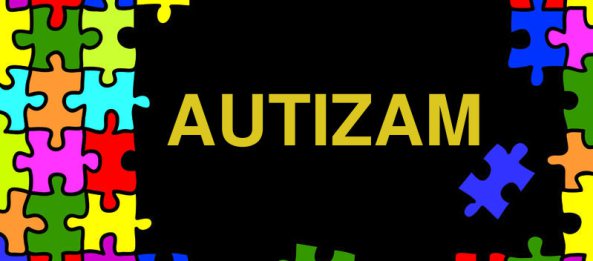 Opis terapija i pristupa koji se koriste u edukaciji i rehabilitaciji djece i odraslih osoba s autističnim poremećajem
ABA - Primijenjena analiza ponašanja pretpostavlja da je podučavanje proces promjene ponašanja osobe, dakle ono ponašanje koje je na neki način bilo nagrađeno pojavljivat će se češće.

PECS - Sistem komuniciranja razmjenom slika. 

TEACCH Program - vrlo strukturirani programi bazirani na vizualno kognitivnoj podršci - temelje se na principima primijenjene analize ponašanja 

FLOOR-TIME pristup – je 20-30 minutno razdoblje u kojem roditelji ili terapeut i dijete sjede na podu, druže se i igraju. Od obične igre razlikuje ga to da terapeut/roditelj u njemu ima razvojnu ulogu. Ta je uloga da bude djetetov vrlo aktivan partner u igri. Zadatak je roditelja/terapeuta slijediti djetetovo vodstvo i igrati se svega što ga zanima, ali na takav način da ga potiče na interakcije.
OSTALI PRISTUPI:
Logopedska terapija
Senzorna integracija
Defektološka terapija
Radna terapija
Kineziterapija
Terapija slušanja
Glazboterapija
Vitaminsko-mineralna terapija 
Dodaci prehrani 
Terapija lijekovima 
Prehrana bez glutena i kazeina 
Itd.
Prognoza
Lijeka nema.

Iako glavni problemi ostaju, simptomi često postanu lakši u kasnijem djetinjstvu.

Kod nekih pojedinaca postoje skromna poboljšanja kod nekih simptoma, ali kod nekih ima i pogoršanja.

Samostalan život kod težih oblika autizma je teško moguć.
Poučavanje učenikas autizmom
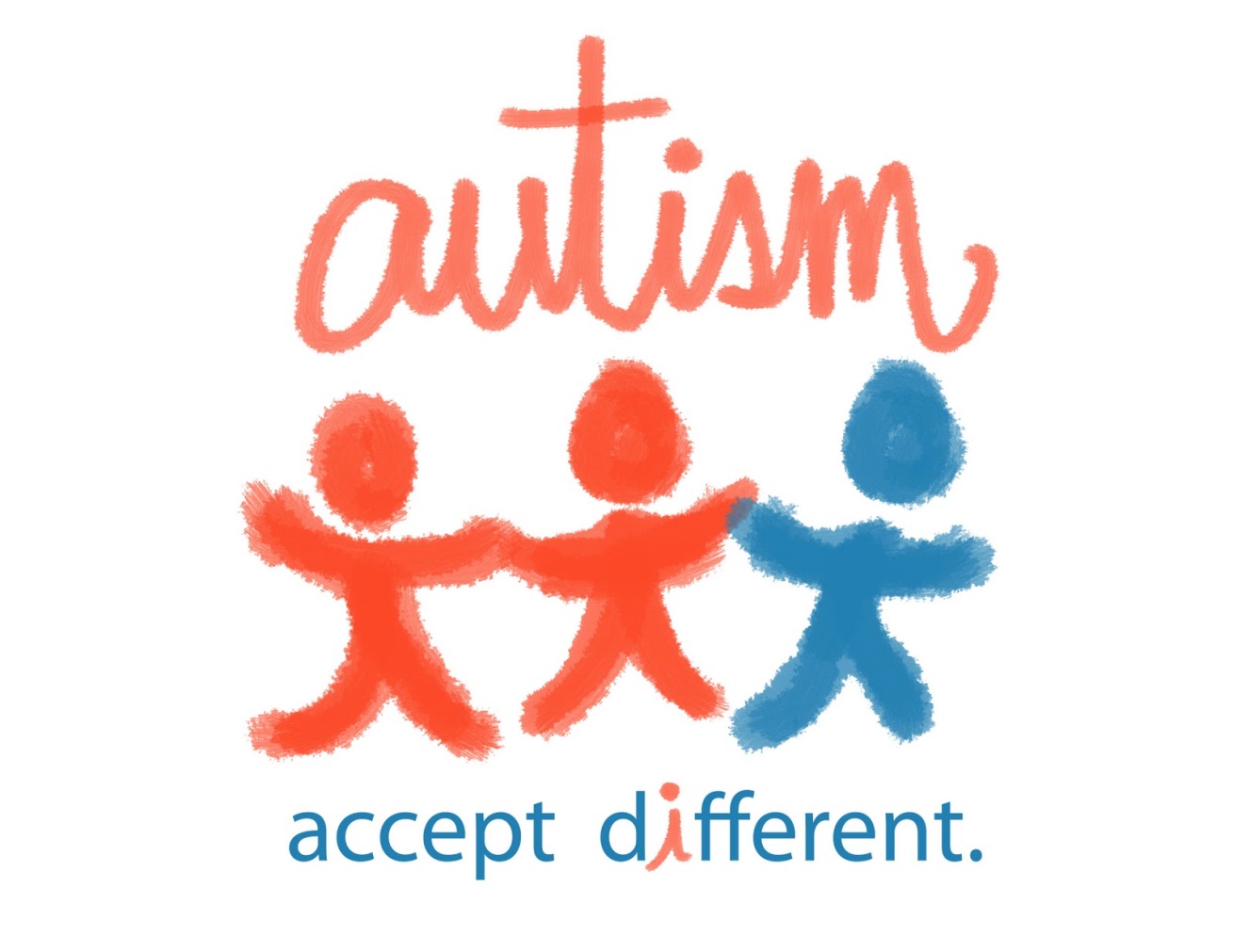 Ni jedna od metoda
    poučavanja učenika s
    autizmom nije jednako
    djelotvorna kod svih
    učenika.

Tijekom vremena mijenjaju se potrebe učenika, što nužno dovodi do toga da učitelji moraju iskušavati ostale pristupe.
Prisutne teškoće u vezi sa socijalnim komuniciranjem ne bi trebalo smatrati nedostatkom interesa ili otporom prema interakciji s drugima; taj nedostatak djelotvorne komunikacije može biti posljedica njihovih nesposobnosti obrađivanja socijalnih informacija od socijalne interakcije i upotrebe primjerenih vještina komuniciranja radi reakcije.

Oni ne primjećuju važne, suptilne socijalne znakove pa mogu propuštati važne informacije.

Pri prilagođavanju socijalnoj interakciji osobe s autizmom gotovo u pravilu koriste neprimjerena neverbalna ponašanja i geste pa mogu imati teškoća u iščitavanju neverbalnih ponašanja drugih osoba.
Socijalna se interakcija može podijeliti na tri podvrste:
izdvojeni – oni koji ne iskazuju nikakav vidljiv interes ili važnost prema interakciji s drugim osobama, izuzevši one osobe koje su im potrebne radi zadovoljavanja njihovih osnovnih potreba; mogu se uzrujati kada su u neposrednoj blizini drugih osoba pa mogu odbijati neželjeni fizički ili socijalni kontakt
pasivni – oni koji ne iniciraju socijalna pristupanja, ali prihvaćaju inicijative drugih osoba
aktivni, no ekscentrični – oni koji će pristupiti socijalnoj interakciji, ali će to učiniti na neobičan te često neprimjeren način
Neki učenici s autizmom imaju izraženije sposobnosti na područjima mehaničke memorije i vizualno-spacijalnih zadataka od sposobnosti na ostalim područjima.

Neki su sposobni prisjetiti se jednostavnih uputa, ali mogu imati teškoća kada se prisjećaju složenijih informacija.

Učenici s autizmom mogu imati poteškoća u vezi s obradom usmenih i pisanih informacija – npr., u praćenju uputa ili razumijevanju onoga što čitaju. 

Jake strane nekih učenika mogu biti u okvirima određenih aspekata govora i jezika, kao što su produciranje zvuka (fonologija), rječnik i jednostavne gramatičke strukture (sintaksa), a da ipak imaju znatnu teškoću u razgovaranju i upotrebi govora za socijalne i interaktivne potrebe (pragmatika).
Neobični oblici pažnje
Učenici mogu imati niz poteškoća na području pažnje.

Učenici s autizmom često imaju teškoće pri usmjeravanju pažnje na bitne upute ili informacije u svojoj okolini.

Druga je osobina autizma oštećenje sposobnosti obraćanja pažnje na dvije stvari ili osobe, što se označava kao združena pažnja.

Učenici također mogu imati poteškoću u oslobađanju i prebacivanju pažnje s jednog podražaja na drugi, što može pridonijeti karakterističnoj rigidnosti i otpornosti prema promjeni.
Osjetilni sustav
Taktilni
Vizualni
Auditivni
Olfaktorni
Proprioceptivni i vestibularni

Kada su učenici s autizmom pod utjecajem taktilnog sustava, oni se mogu povući nakon dodira. To se naziva taktilnom zaštitom.

Oni mogu pretjerano reagirati na sastav predmeta, odjeće ili hrane.

Različite reakcije na senzorni podražaj mogu isto tako biti vidljive u reakciji učenika na vizualnu informaciju i mirise.

Neki učenici mogu reagirati na mirise poput parfema ili dezodoransa. Drugi mogu koristiti njuh kako bi potražili informaciju o okruženju na način koji obično ne bismo očekivali.

Neki učenici s autizmom pokrivaju oči ne bi li tako izbjegli djelovanje određenog svjetla ili reagirajući na refleksiju ili sjajne predmete, dok drugi traže sjajne predmete i gledaju ih duže razdoblje.
Učenici s autizmom mogu biti hiposenzitivni ili hipersenzitivni na zvukove.

Roditelji i učitelji izvješćuju da kod neke djece s autizmom prividno bezazleni zvukovi mogu uzrokovati vrlo žestoke reakcije (zvuk usisavača, zvuk sirene, glazba ...).

To može biti posebno problematično u školskom ambijentu koji obično uključuje izuzetno mnogo različitih zvukova kao što su struganje stolice, zvono između nastavnih sati, buka na hodniku za vrijeme odmora ...
Učenici s autizmom mogu imati odstupanja tako da se plaše kretanja i imaju teškoće u orijentaciji na stubama ili kosinama. 

Mogu izgledati neobično plašljivi ili nespretni ili mogu aktivno težiti intenzivnom kretanju koje je zbog poremećaja u vestibularnom sustavu, poput okretanja, vrtnje ili drugih pokreta koje ostali ne mogu tolerirati.

Učenici čiji je problem integriranje tjelesnih informacija imaju čudno držanje i mogu izgledati nezgrapno ili nemarno.

Neprimjerena reakcija posljedica je pogrešne percepcije osobe koja može dovesti do problema u ponašanju, razdražljivosti ili povlačenje i izolaciju.
Obrazovne implikacije
Planiranje programa obrazovanja učenika mora se temeljiti na jedinstvenoj kombinaciji jakih strana i potreba određenog pojedinca.

U poučavanje pojedinaca s autizmom trebalo bi uključiti vizualni materijal (vizualni rasporedi, društvene priče...). Učenju, komuniciranju i razvijanju samokontrole učenika mogu više puta pridonijeti piktografske i pisane upute.

Jedna je od prednosti korištenja vizualnih pomagala u tome što se njima učenici mogu služiti tako dugo koliko im je to potrebno radi procesiranja informacija.

Pri izradi planova postupanja s problematičnim oblicima ponašanja, razvijanje socijalnih vještina predstavlja njihovu važnu sastavnu komponentu.
Vizualna pomagala i simboli mogu biti:
snimke
fotografije u boji
slike u boji, 
crnobijele slike
grafički simboli
kratke tekstualne upute


Dostupni su i paketi računalnih programa koji osiguravaju brz pristup grafičkim simbolima, uz mogućnosti kreiranja uobičajenih simbola.

U učionici je potrebno vizualne poticaje prilagoditi razini sposobnosti shvaćanja učenika i njegovih ili njezinih sposobnosti reagiranja.
Vizualna pomagala moguće je primjeniti:

za organiziranje aktivnosti učenika – dnevni rasporedi, mini rasporedi, liste provjere aktivnosti, planeri i ploče s izborom aktivnosti

za osiguravanje pravila ili uputa za učenika – vizualno isticanje razrednih dužnosti, registar kartica s pravilima u vezi sa specifičnim zadacima i aktivnosti, piktografi i pisane upute za učenje novih informacija

za pomaganja učeniku oko razumijevanja organizacije okruženja – označavanje predmeta, posuda, natpisa, popisa, tablica i poruka

za poticanje primjerenog ponašanja – objavljivanje pravila radi priopćavanja pojedinih faza postupanja

za slikovito prikazivanje socijalne situacije sa socijalnim uputama i primjerenim reakcijama, koja se posebno kreira u svezi s određenom situacijom pojedinog učenika i za poučavanje socijalnim vještinama (social stories)

za poučavanje samokontroli – piktografi koji označavaju očekivane oblike ponašanja
Obrazovni plan bi trebao obuhvatiti strategije širenja interesa učenika, razvijanje vještina, razumijevanje reakcija učenika na senzorni podražaj te pripremu učenika za planirane promjene.

Pri planiranju obrazovanja, učitelj treba uzeti u obzir problematično ponašanje i funkciju tog ponašanja za određenog učenika. Možda neće biti moguće ukloniti sva repetitivna ponašanja.

Informacije koje se predočuju učenicima s autizmom i obrazovne aktivnosti koje se za njih planiraju moraju biti pripremljene u razumljivu obliku, obliku koji zaokuplja njihovu pažnju i koji ističe najrelevantnije informacije.
Učenicima priopćite preciznu informaciju o tome što rade ispravno ili dobro, na primjer „Krasno obojeno!“ ili „Dobro si dovršio/la ovaj matematički problem.“.

Pronalaženjem samokontrolirajućeg, repetitivnog podražaja, samopodražavajuća ponašanja mogu pomoći pojedincu da se smiri kada je podražaj postao prejak.

koristite se potkrepljenjima kako biste osnažili primjerene oblike ponašanja
omogućite osamljivanje i opuštanje tijekom dana
ignorirajte ponašanja koja ne narušavaju razrednu atmosferu
udaljite sve ono što podražava nepoželjno ponašanje
udaljite učenika iz podražavajuće situacije
planirajte postupanje u kriznim situacijama
Potkrepljenje može biti sve, od pohvale do određenih predmeta kojima se osnažuje ponašanje koje učenik uči.

Učenike s autizmom potrebno je motivirati na načine koji njima odgovaraju.

Može im se sviđati da određeno vrijeme budu sami, da neko vrijeme razgovaraju s omiljenim članom osoblja, da obavljaju svakodnevne aktivnosti (kao što je odlazak u šetnju), da vrijeme provedu igrajući se omiljenim predmetom, slušajući glazbu, da se domognu obavljanja omiljenog posla, pojedinog dijela programa koji pruža senzorno podražavanje…

Poslužiti može profil sklonosti pomoću kojeg se otkrivaju aktivnosti ili ostala potkrepljenja kojima učenik daje prednost. Taj popis „voli i ne voli“ moguće je izraditi uz pomoć obitelji.
Budući da učenici s autizmom mogu biti učestalo frustrirani svojom nesposobnošću da sami sebe razumiju, potrebna im je uputa i vježba za odabir valjanih izbora.

Mnogi dijelovi njihova života moraju biti ponajviše nužno strukturirani i kontrolirani od strane odraslih.

Ponekad učenici nastavljaju birati jednu aktivnost ili predmet zato što ne znaju način na koji bi izabrali nešto drugo.

Poslužiti može neposredno poučavanje biranja. Izbor treba ograničiti na jednu ili dvije omiljene aktivnosti sve dok učenik ne shvati koncepciju izbora.
Radi pružanja podrške učeniku s autizmom važna su dva postupka:
osigurati im dovoljno vremena za zadatak
voditi računa o dovoljnoj količini vremena između davanja upute i reakcije/odgovora učenika

Učenicima se može pomoći da nauče samostalno koristiti raspored, a učitelj može uputiti učenika na raspored u vrijeme kada se aktivnost mijenja, čime se uklanjaju teškoće prelaženja iz jedne aktivnosti u drugu.

Osigurajte mogućnosti za smisleno druženje s vršnjacima primjerenog socijalnog ponašanja.
Gradivo i situacije organizirajte ističući ono što je bitno. Istaknite osnovne riječi, kao što su imena likova u tekstu, tako da budu uočljive.

Npr., premjestite nebitno gradivo s pisaćega stola ili ploče prije početka poučavanja. Ili, umjesto cijele knjige, pokažite samo onaj tekst koji želite pročitati.

Okruženje bi trebalo strukturirati tako da osigurava dosljednost i jasnoću, da učenici znaju gdje se nalaze stvari i što se od njih očekuje u određenoj situaciji te da se mogu unaprijed pripremiti za ono što slijedi.

Zadatke je potrebno mijenjati kako bi se spriječila dosada, a izmjenjivanjem aktivnosti smanjila anksioznost te, po mogućnosti, spriječila određena neprimjerena ponašanja.

Npr., valja izmjenjivati poznate doživljaje uspješnosti s manje omiljenim aktivnostima.

Pomoći može i uvođenje fizičkih aktivnosti i vježbanja tijekom dana.
Mogućnosti za druženje s vršnjacima mogu obuhvaćati:
sudjelovanje učenika u zajedničkim aktivnostima učenja

povezivanje učenika s prijateljima radi šetnje po školskoj zgradi, na igralištu te tijekom ostalog nestrukturiranog vremena

mijenjanje prijatelja vršnjaka tijekom vremena i aktivnosti kako bi se spriječila ovisnost o jednom djetetu

sudjelovanje vršnjaka u pružanju individualizirane poduke/instrukcije

dogovaranje međugeneracijske vršnjačke podrške /prijatelji u dogovoru sa starijim učenikom koji će pomagati učeniku s autizmom

udruživanje učenika pri pohađanju posebnih školskih programa u udruge i klubove

omogućavanje sudjelovanja u aktivnostima poslije škole ili u izvannastavnim aktivnostima
Podupiranje komuniciranja:
Usredotočite se na razvijanje interakcije i komuniciranja u okruženjima u kojima dijete sudjeluje (npr. u razredu, na igralištu, u sportskoj dvorani).

Koristite kratke i jednostavne rečenice kako biste razgovarali s učenikom.

Koristite rječnik koji je primjeren sposobnosti razumijevanja učenika. Za učenike s ozbiljnijim komunikacijskim teškoćama birajte poznate, određene i konkretne riječi, uz njihovo ponavljanje ako je to potrebno.

Koristite jezik koji je jasan, jednostavan i sažet. Slikovit govor i ironičnost te sarkazam samo će zbuniti učenika s teškoćama u komuniciranju.

Vodite računa o vremenu koje je učeniku potrebno za procesiranje informacija. Možda će biti potrebno govoriti polaganije ili praviti pauze između riječi. Tempo govora ovisi o sposobnosti svakoga pojedinog učenika.
Strategije promjene ponašanja
Prilagodbe okruženja:
otklanjanje ometajućih podražaja ili podražaja koji uzrokuju anksioznost
mijenjanje onih karakteristika okruženja koje uzrokuju senzorno preopterećenje učenika
uređivanje učionice radi pojačavanja strukture i smanjivanja mogućnosti za očitovanje neželjenog ponašanja
predviđanje mjesta na koje se učenik može povući radi opuštanja i smirivanja
uvijek kada je to moguće primjenjujte proaktivne obrazovne pristupe
Svakodnevni program i poduka učenika trebaju se više usredotočiti na razvijanje funkcionalnih obrazovnih vještina i poduku u čijoj je osnovi društvena zajednica.

Domet očekivanja ovisi o sposobnostima i potrebama učenika.

Npr., neki učenici s autizmom mogu planirati odlazak na daljnje školovanje ili osposobljavanje koje slijedi nakon završene srednje škole.
Prema tome, težište će biti na obrazovnoj pripremi učenika. Za ostale učenike program se može usredotočiti na stjecanje radnog iskustva, osposobljavanje za život u društvenoj zajednici i samopomoć.
Literatura
Agencija za odgoj i obrazovanje – Poučavanje učenika s autizmom (www.azoo.hr)

Udruga za pomoć djeci s poteškoćama u razvoju i poticanje harmoničnog razvoja djece i mladih (www.dira.hr)

Autizam-stručno-popularni
    portal (www.autizam.org)

Udruga za autizam Zagreb
    (www.autizam-zagreb.com)
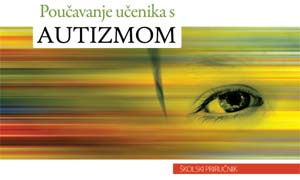 Hvala na pažnji!
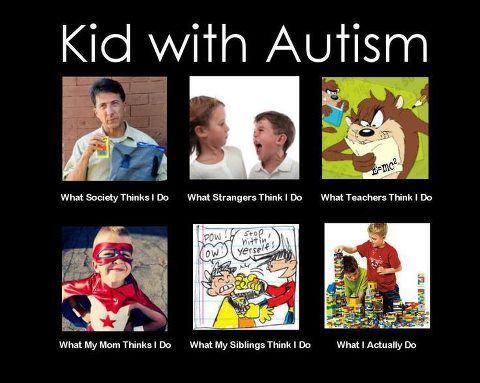